ÚVOD DO MEDITERÁNNÍCH STUDIÍ
IX. přednáška
 knihovny a databáze
Ústřední knihovna FF
adresa:Arne Nováka 1, budova F

www: knihovna.phil.muni.cz

otvírací doba: po-pá 9:00-20:00so-ne 9:00-17:00
0 Všeobecnosti, informatika 1 Filozofie, psychologie, morálka 2 Náboženství 3 Společenské vědy, sociologie, statistika, demografie, politika, ekonomické vědy, právo, správa, sociální péče, vzdělávání, národopis 4 Neobsazena 5 Přírodní vědy 6 Lékařství, užité vědy, technika, zemědělství, průmysl, doprava 7 Umění, zábava, sport 8 Jazykověda, literatura, písemnictví 9 Archeologie, geografie, historie, životopisy
938-GRAN1-1
Michael Grant: Zrození Řecka
knihovna historického ústavu
adresa:Solniční 12, budova R

www: http://www.phil.muni.cz/wuhi/home/knihovna

knihovnice:  Mgr. Lenka Janošová

otvírací doba: po-pá  9:30-15:30
Knihovna archeologie
adresa:Arne Nováka 1, budova C, 4. patro

www: 
http://www.phil.muni.cz/wuam/home/knihovna

knihovnice:  Mgr. Hana Palátová

otvírací doba: po-čt 8:00-12:00 a 13:00-19:30
Knihovna klasické archeologie
adresa:Arne Nováka 1, budova C, 3. patro

www: 
?

knihovnice:  PhDr. Marie Pardyová

otvírací doba: ?
Knihovna semináře dějin umění
adresa:Veveří  28, budova K, 2. poschodí

www: 
http://www.phil.muni.cz/dejum/content/informace/knihovna_seminare.php

knihovnice:  Mgr. Aleš Flídr

otvírací doba: různě, viz stránky
Knihovna romanistiky
adresa:Gorkého 7, budova G, přízemí

www: 
http://www.phil.muni.cz/wurj/ 

knihovnice:  Mgr. Kateřina Garajová

otvírací doba: pondělí  10:00-12:00 a středa 10:00-13:00
Knihovny ústavu klasických studií
Knihovna klasické filologieSolniční 12, budova RMgr. Soňa Žákovská

Knihovna dějin starověkuJoštova 12, budova MMgr. Jana Malaníková

Novořecká knihovnaJoštova 12, budova MBc. Hana Coufalová
Ústřední Knihovna prf
adresa:Veveří 70, suterén

www: 
www.law.muni.cz/content/cs/pro-verejnost/knihovna/

otvírací doba: po-čt  9:00-20:00pá  9:00-18:00
Ústřední Knihovna pedf
adresa:Poříčí 9, suterén

www: 
www.ped.muni.cz/wlib/neweb/index.php

otvírací doba: po-čt  8:00-19:00pá  8:00-16:00so   10:00-13:00
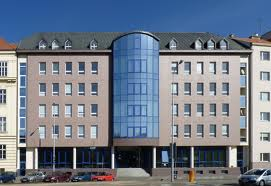 Ústřední Knihovna fss
adresa:Joštova 10

www: 
http://knihovna.fss.muni.cz/

otvírací doba: po-čt  9:00-20:00pá  9:00-17:00so   9:00-15:00
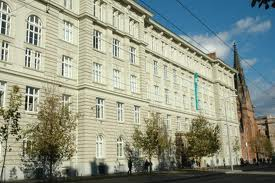 Moravská zemská Knihovna
adresa:Kounicova 65a

www: 
www.mzk.cz

otvírací doba: po-pá  8:30-22:00
so   9:00-16:30
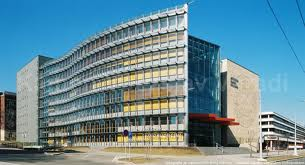 Knihovna jiřího mahena
adresa:Kobližná 4

www: 
www.kjm.cz

otvírací doba: po-pá  10:00-19:00
so   10:00-14:00
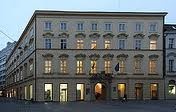 Knihovna archeologického ústavu AV ČR
adresa:Královopolská 62

www: 
www.arub.cz/knihovna.html

otvírací doba: po + st + pá  8:00-12:00 a 13:00-18:00
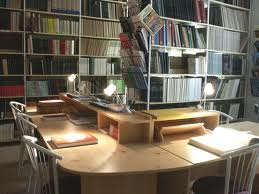 Knihovny mimo brno
Národní knihovna České republikywww.nkp.cz
Ústřední knihovna Univerzity Karlovy www.cuni.cz/UK-320.html